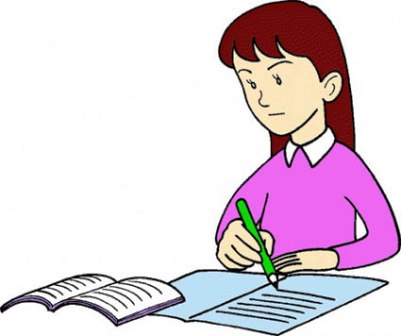 الوظيفة البيتية
تكملة كتابة موضوع التعبير وطباعته وإرساله للمعلمة عبر البريد الإلكتروني.